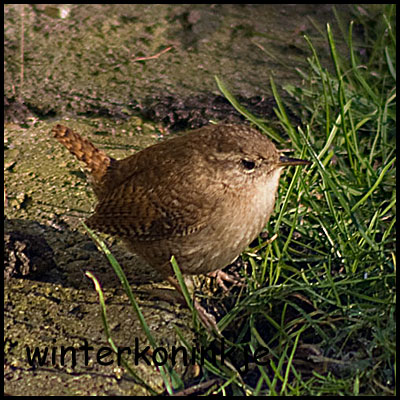 winterkoninkje
Een mooi dier
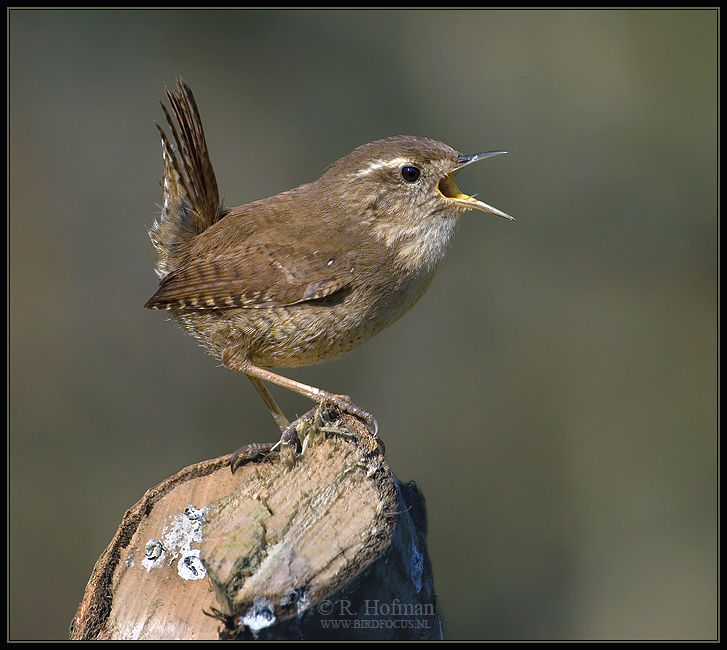 Over het dier
Kan mooi zingen 
Het leeft in de bossen
Je kunt ze het meest zien in de winter
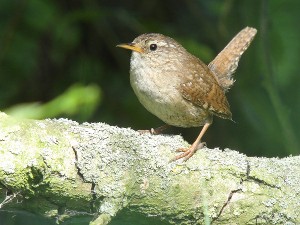 Het eten
Insecten
spinnen
einde